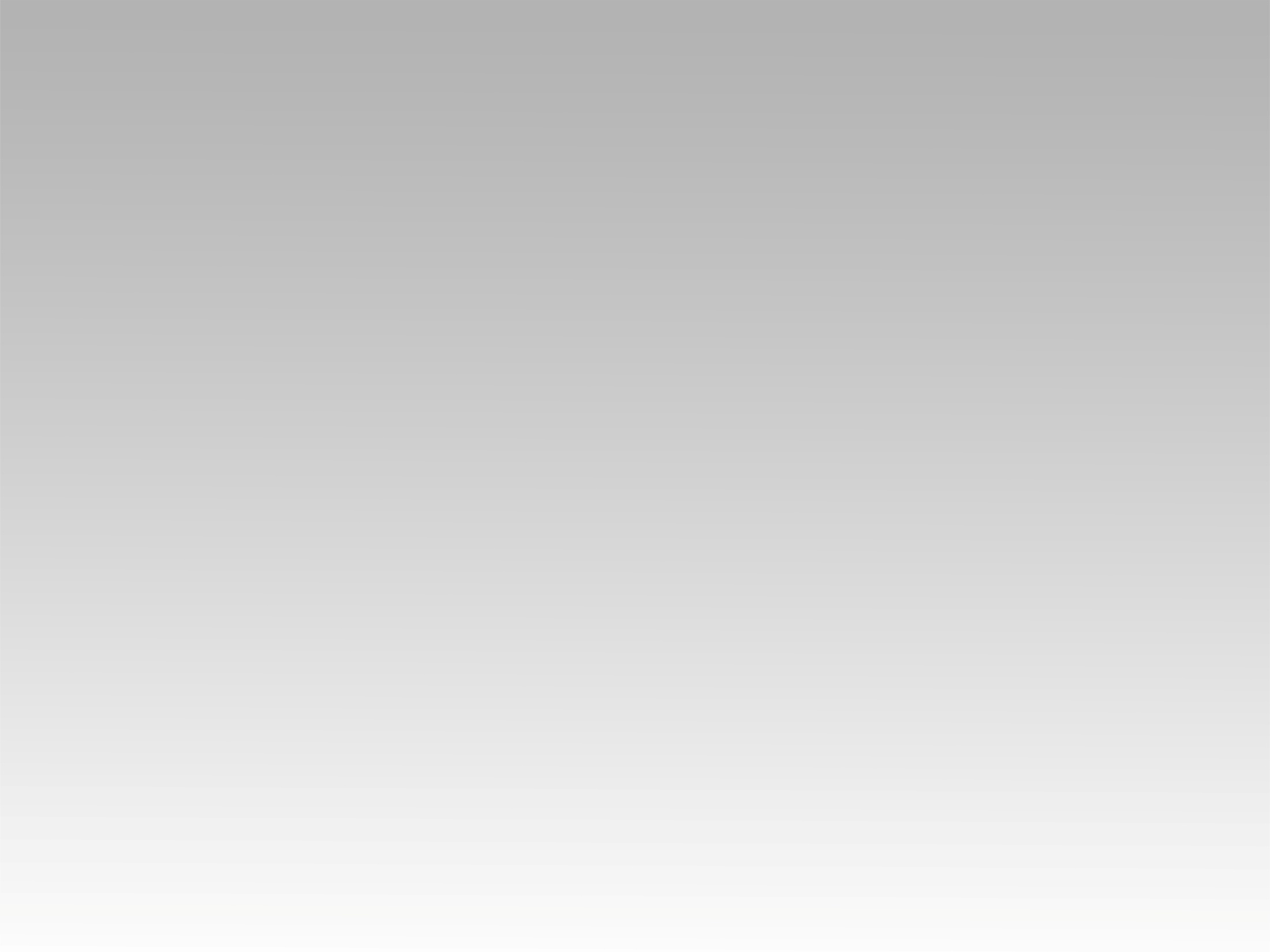 تـرنيــمة
أبويا وسيدي
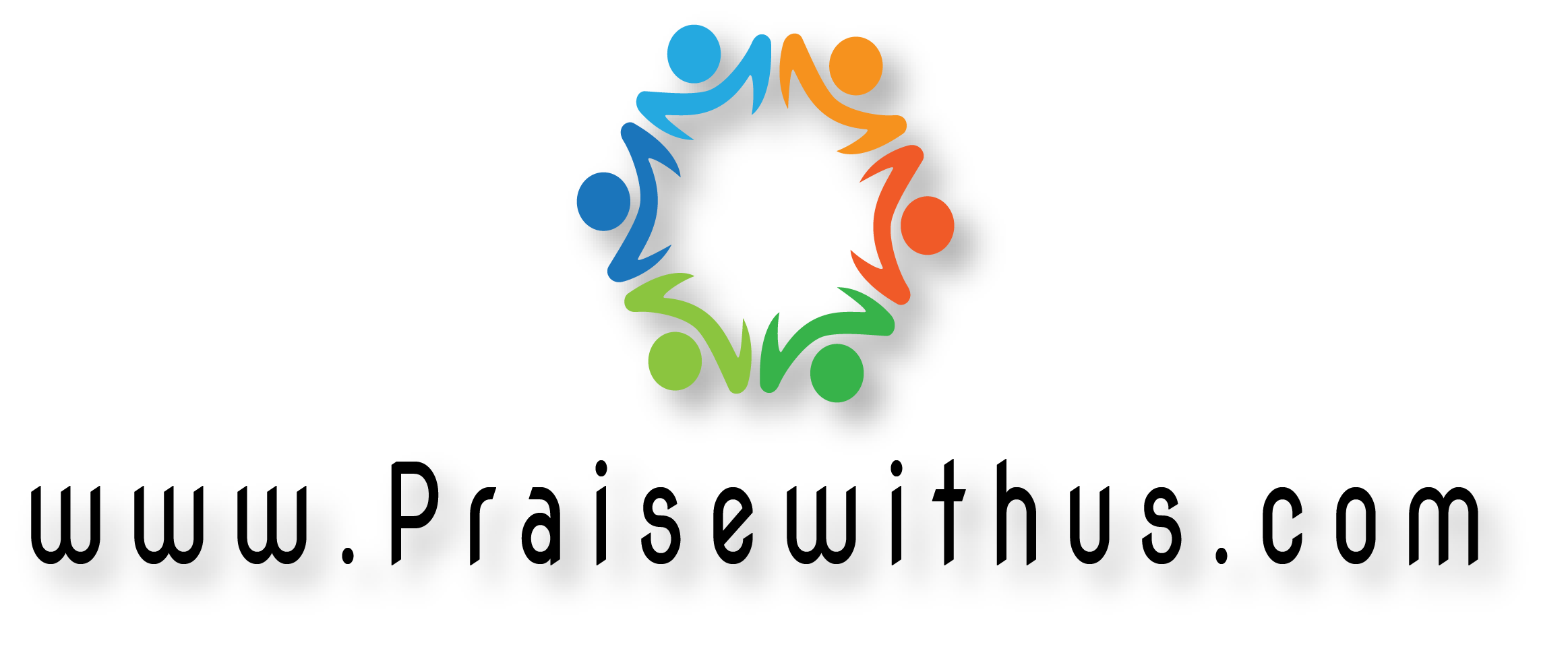 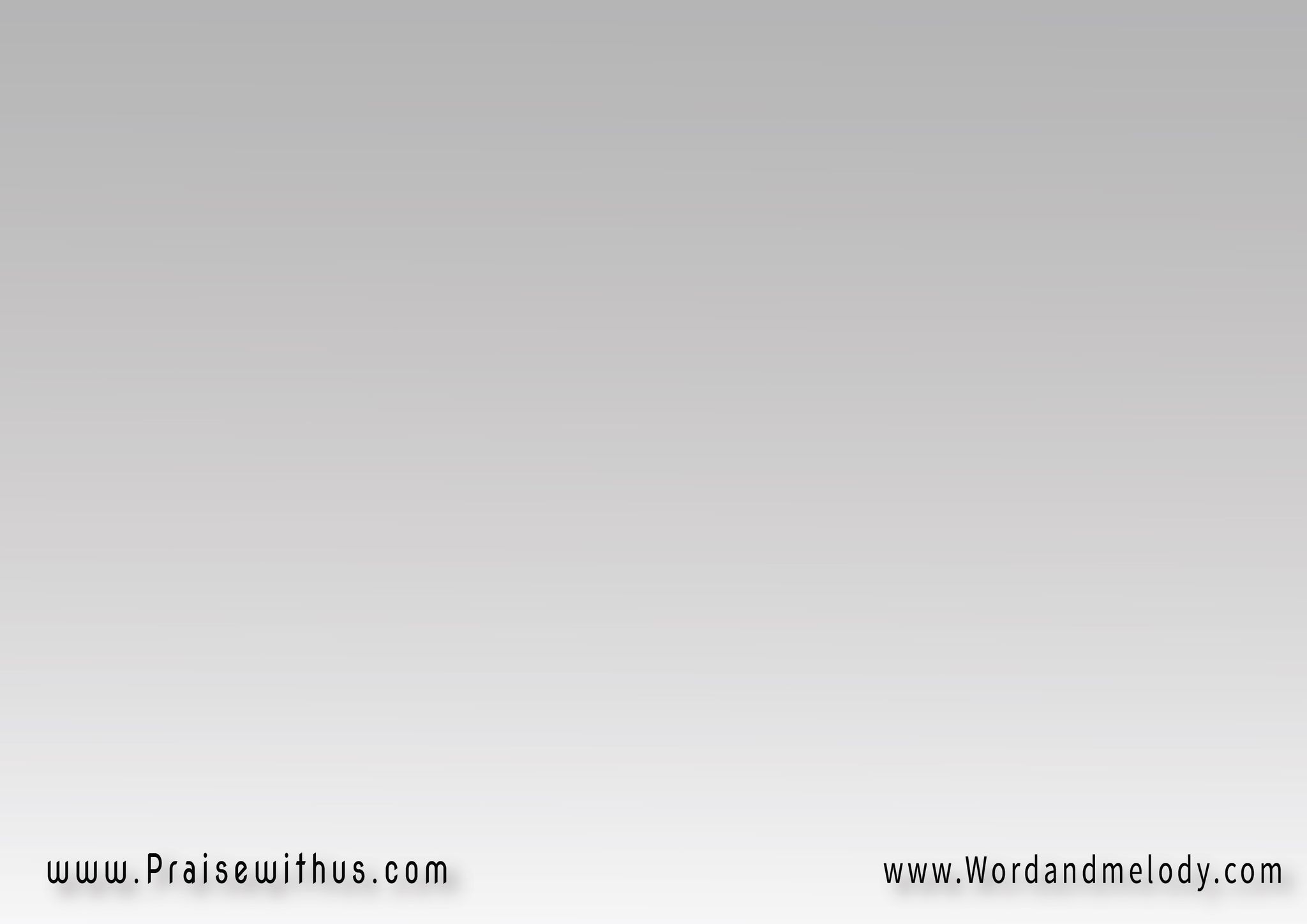 القرار: 
 أبويا وسيدي 
أرفعلك تمجيدي 
يا فرحي وعيدي 
في مشوار البرية
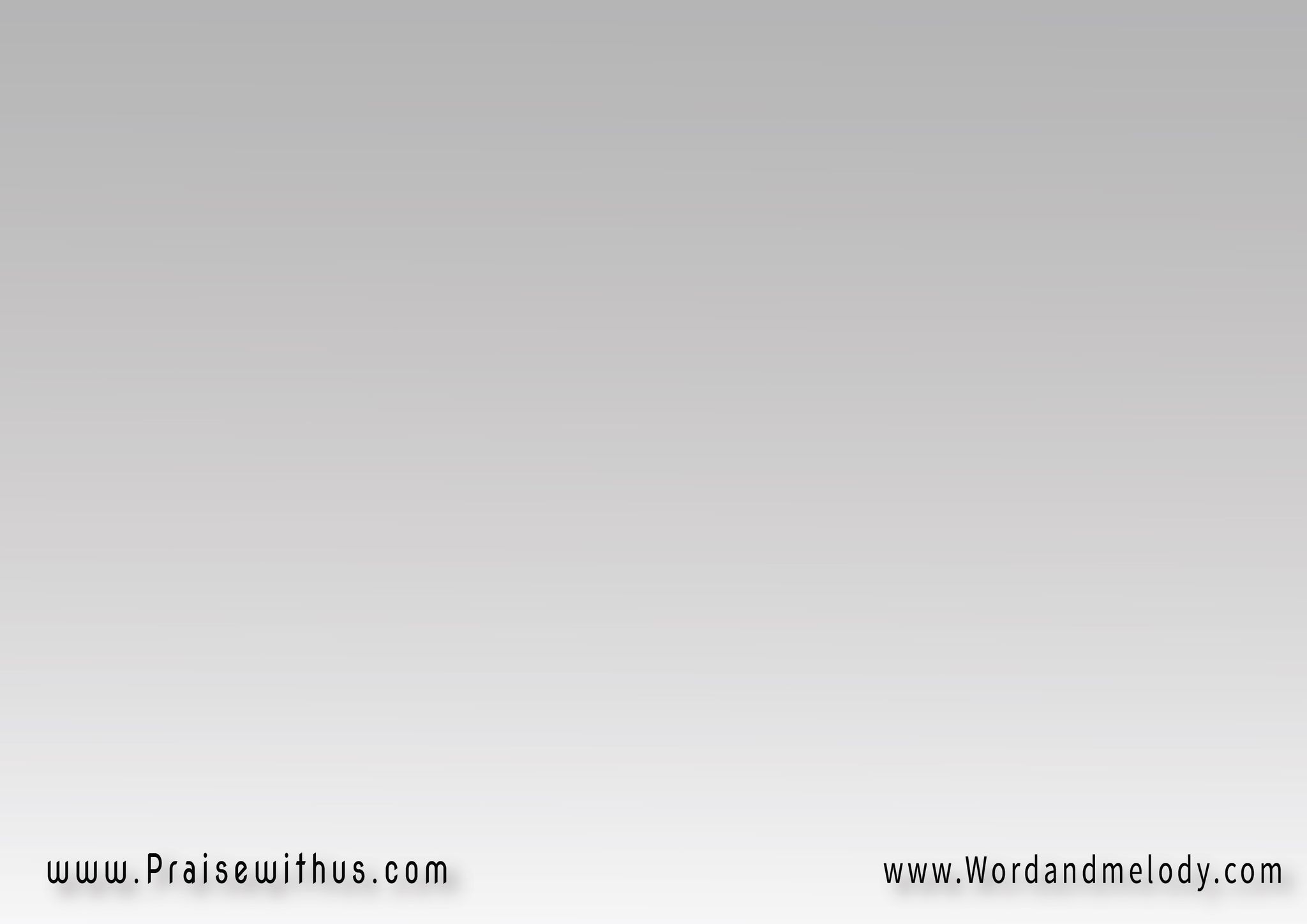 1-
حبيبي وتاج راسي
 اللي رفع قصاصي 
وتمم خلاصي
 بالنعمة الغنية
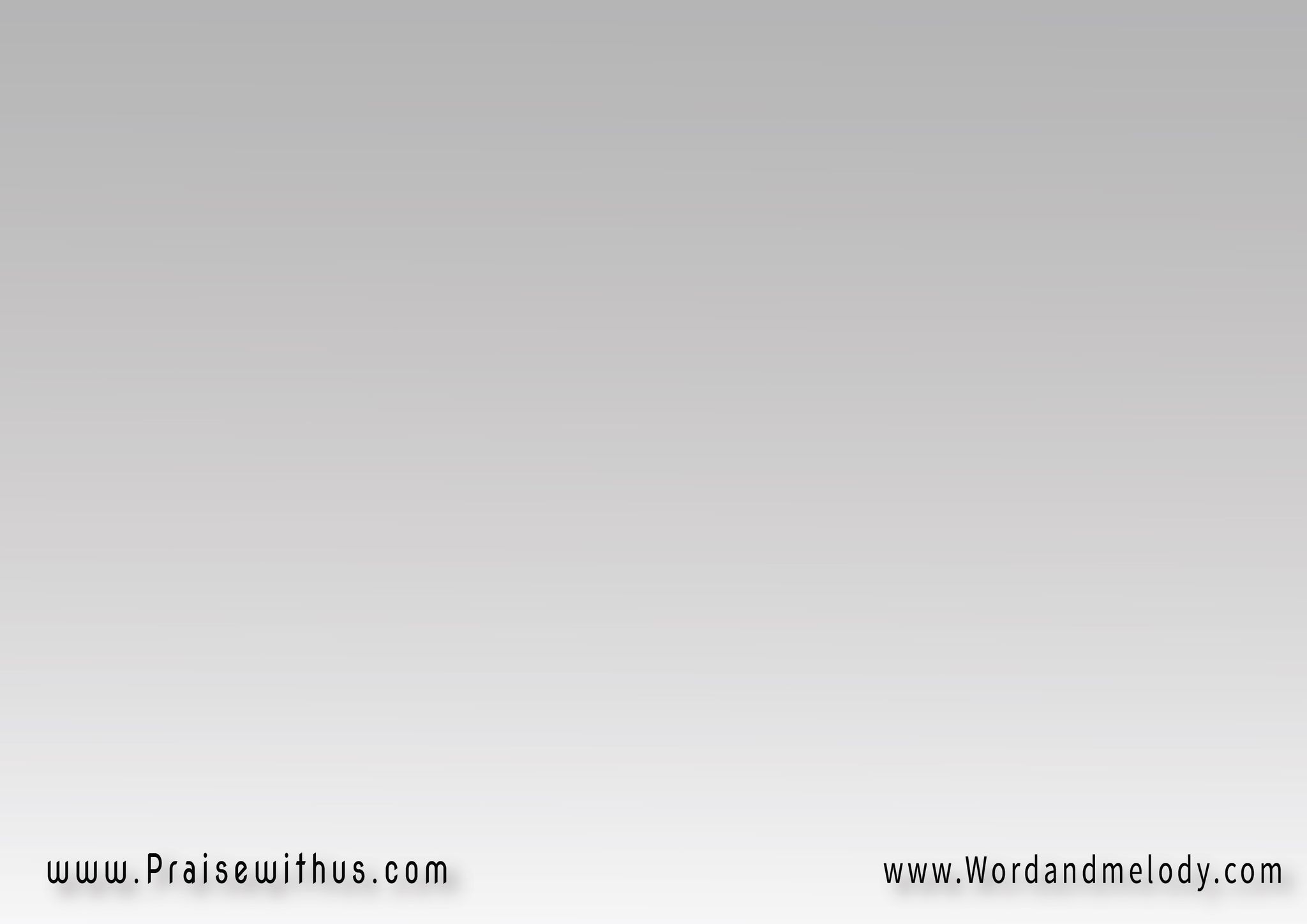 القرار: 
 أبويا وسيدي 
أرفعلك تمجيدي 
يا فرحي وعيدي 
في مشوار البرية
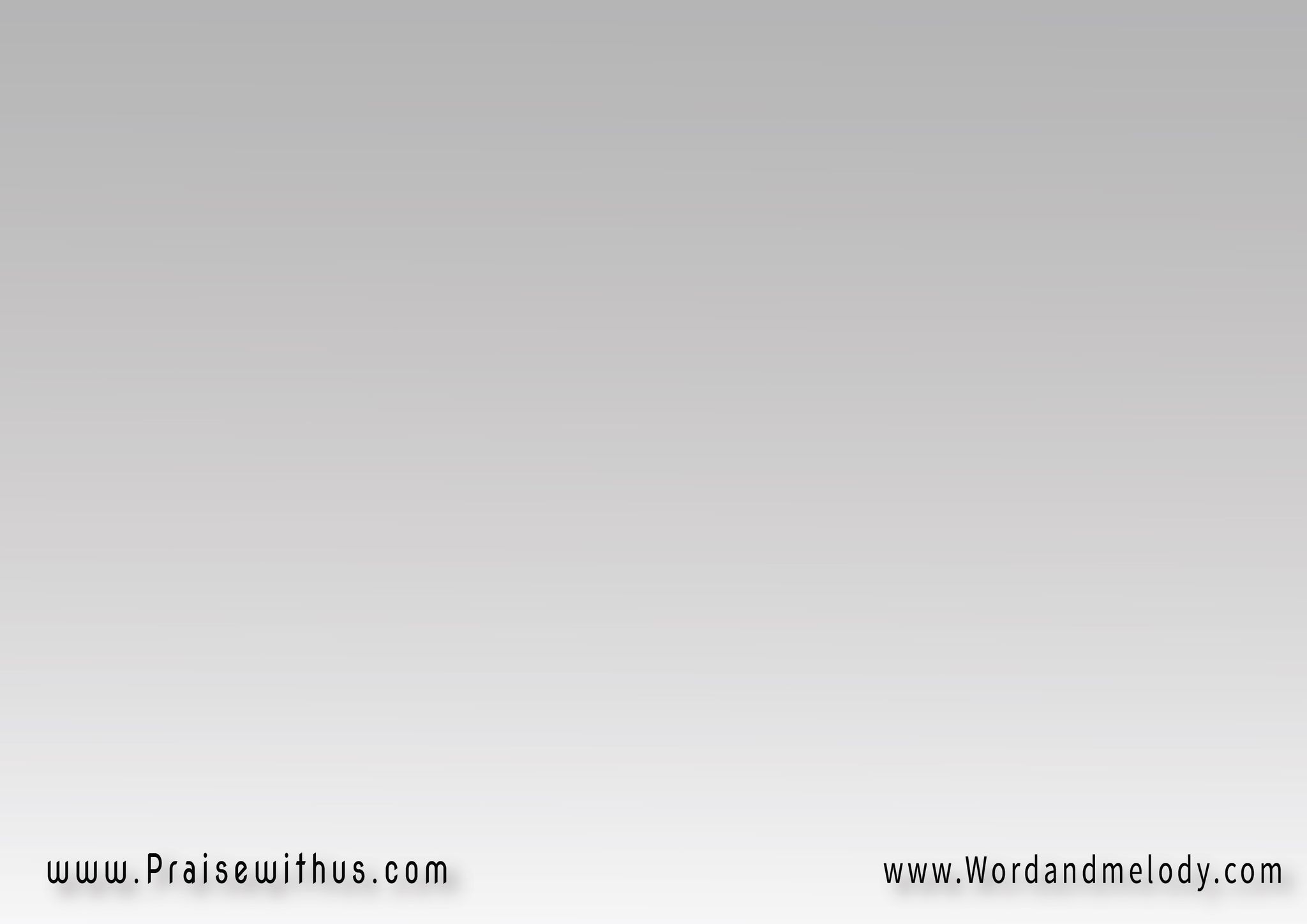 2-
أنا غالي عليه 
صايني زي عينيه 
عادد شعري قد ايه 
والوحدة محصية
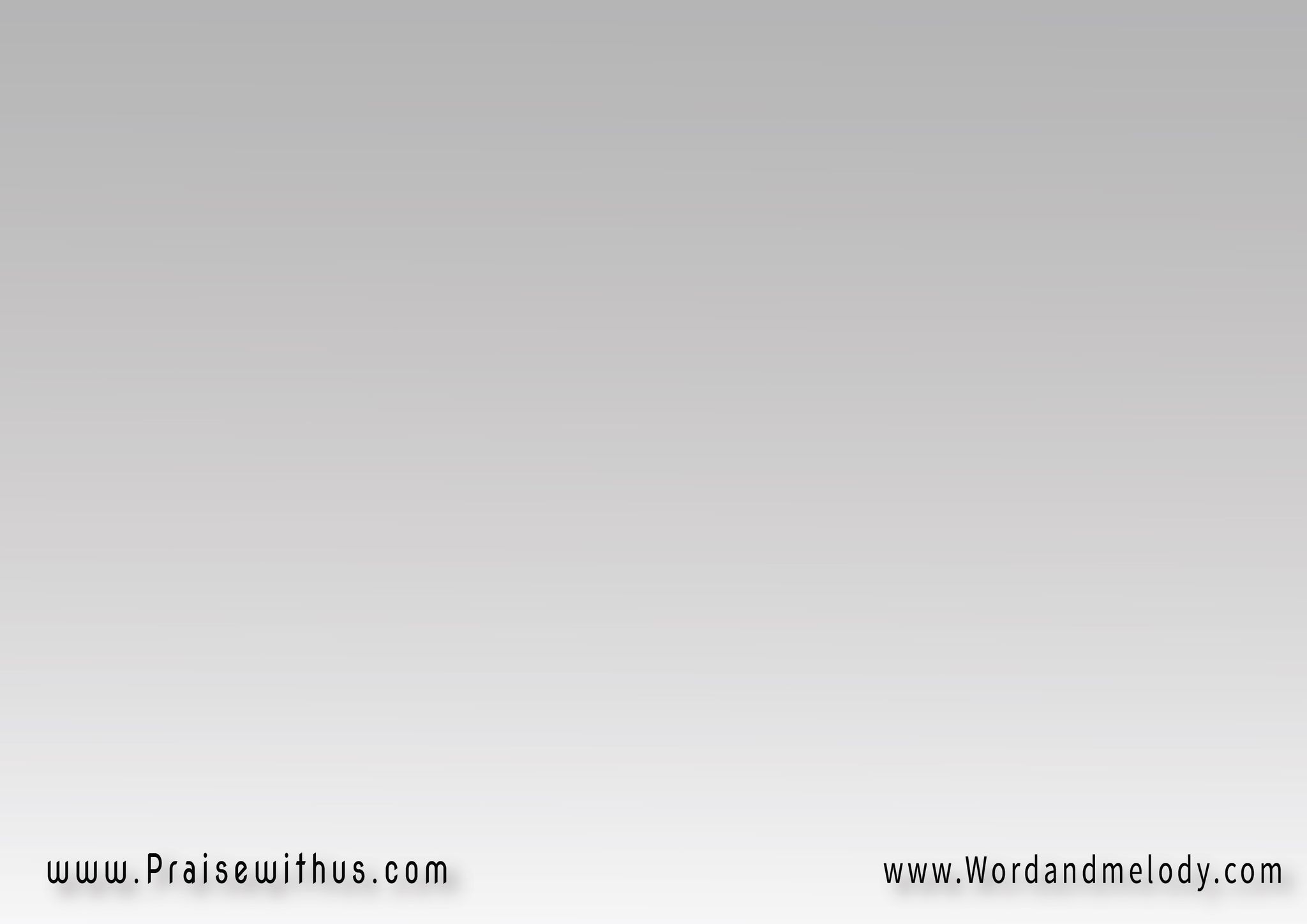 القرار: 
 أبويا وسيدي 
أرفعلك تمجيدي 
يا فرحي وعيدي 
في مشوار البرية
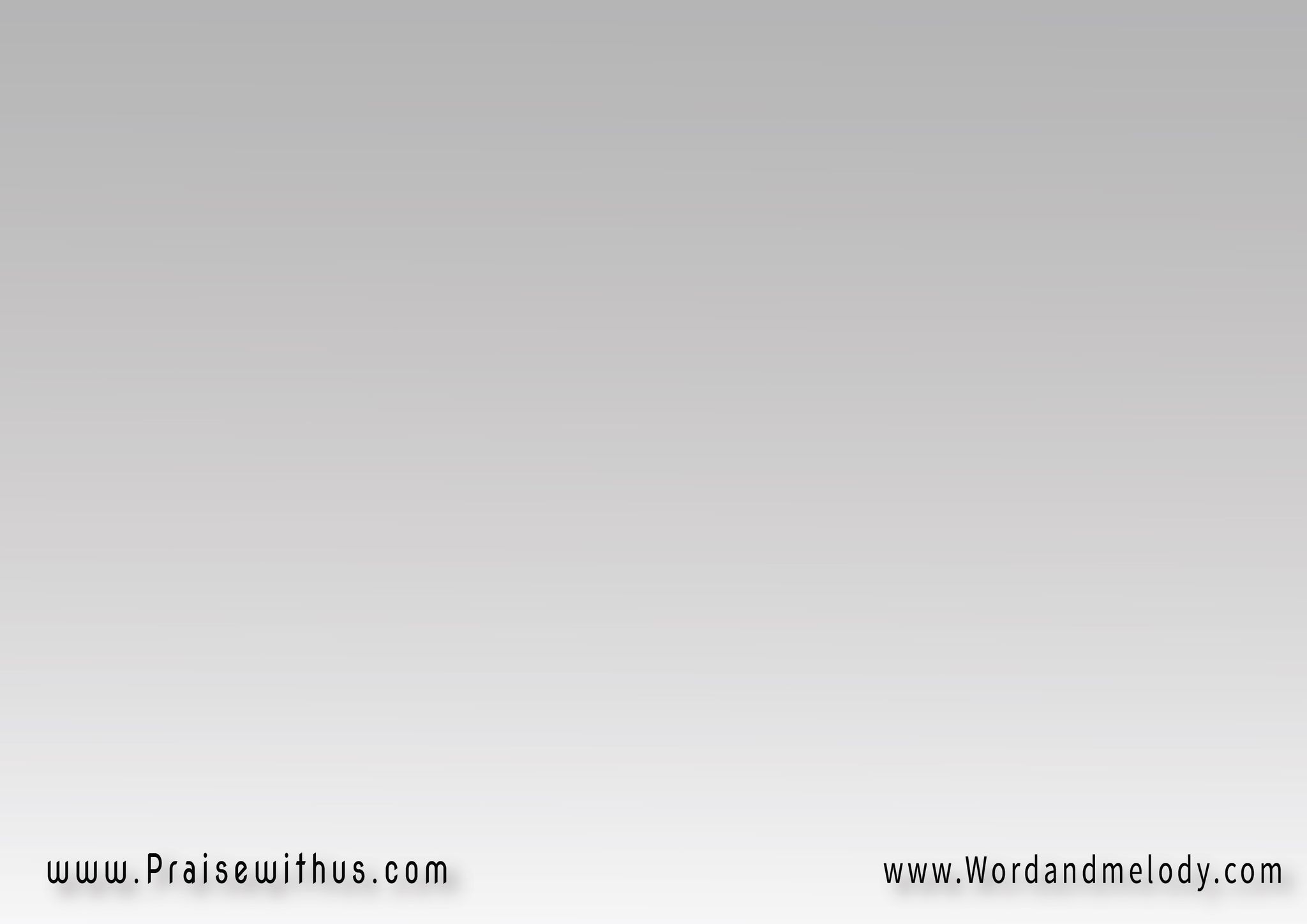 3-
غالي عليا 
أغلى من عينيه 
ومن كل الدنيا دي 
دا هو أعظم عطية
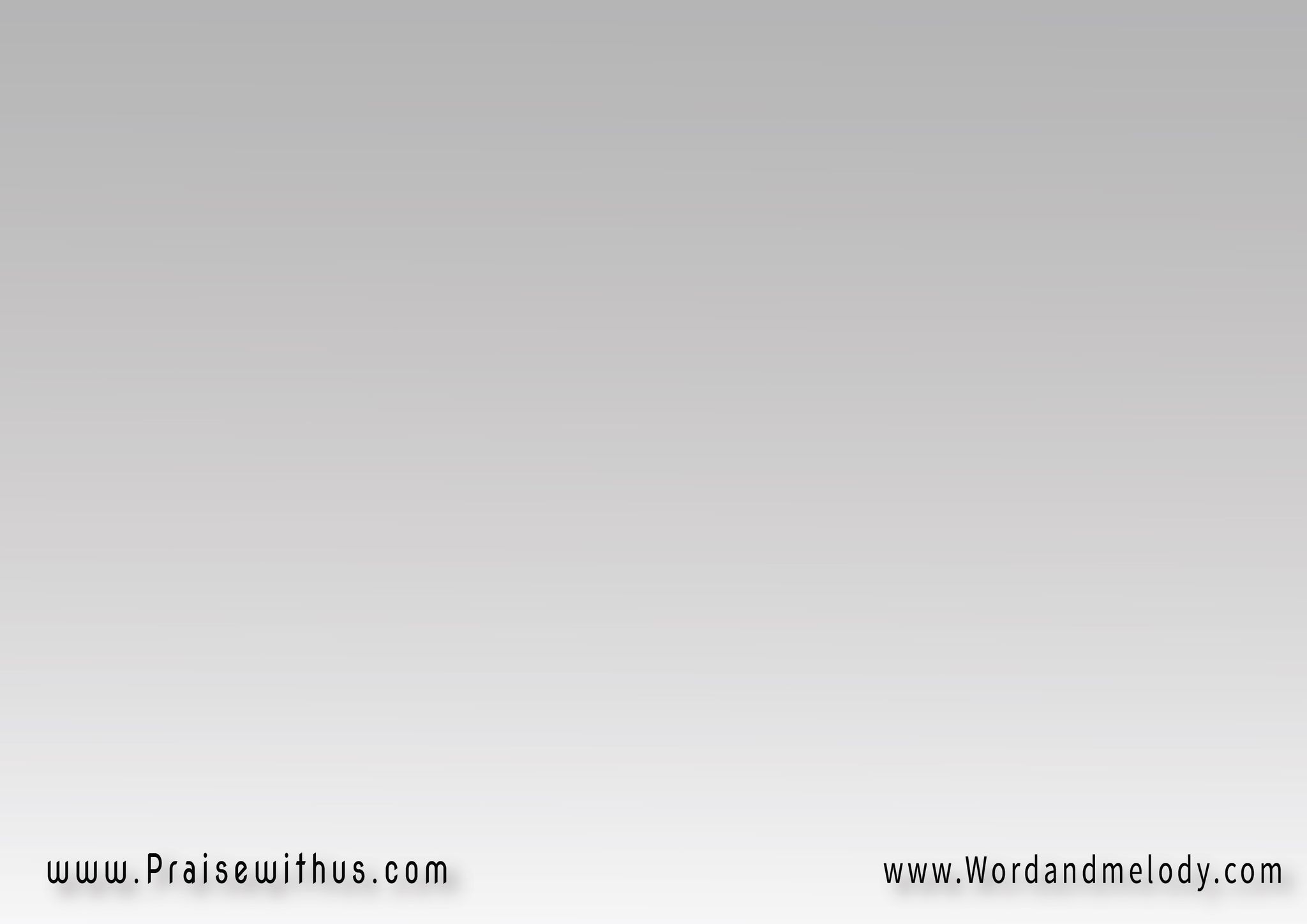 القرار: 
 أبويا وسيدي 
أرفعلك تمجيدي 
يا فرحي وعيدي 
في مشوار البرية
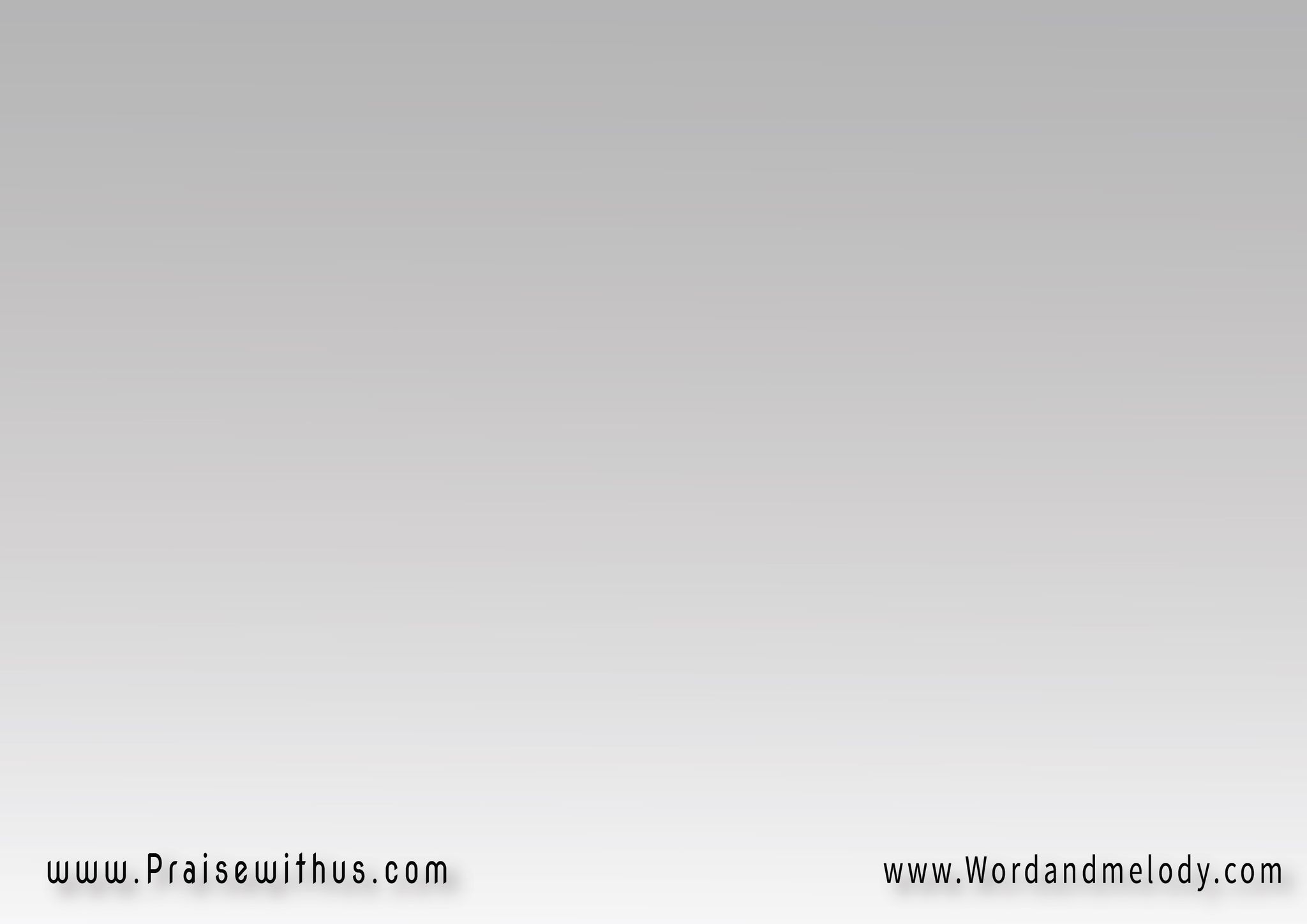 4-
ذبيحة تسبيحي 
أرفعها لمسيحي 
إللي جعلني مسيحي 
وانعم عليا
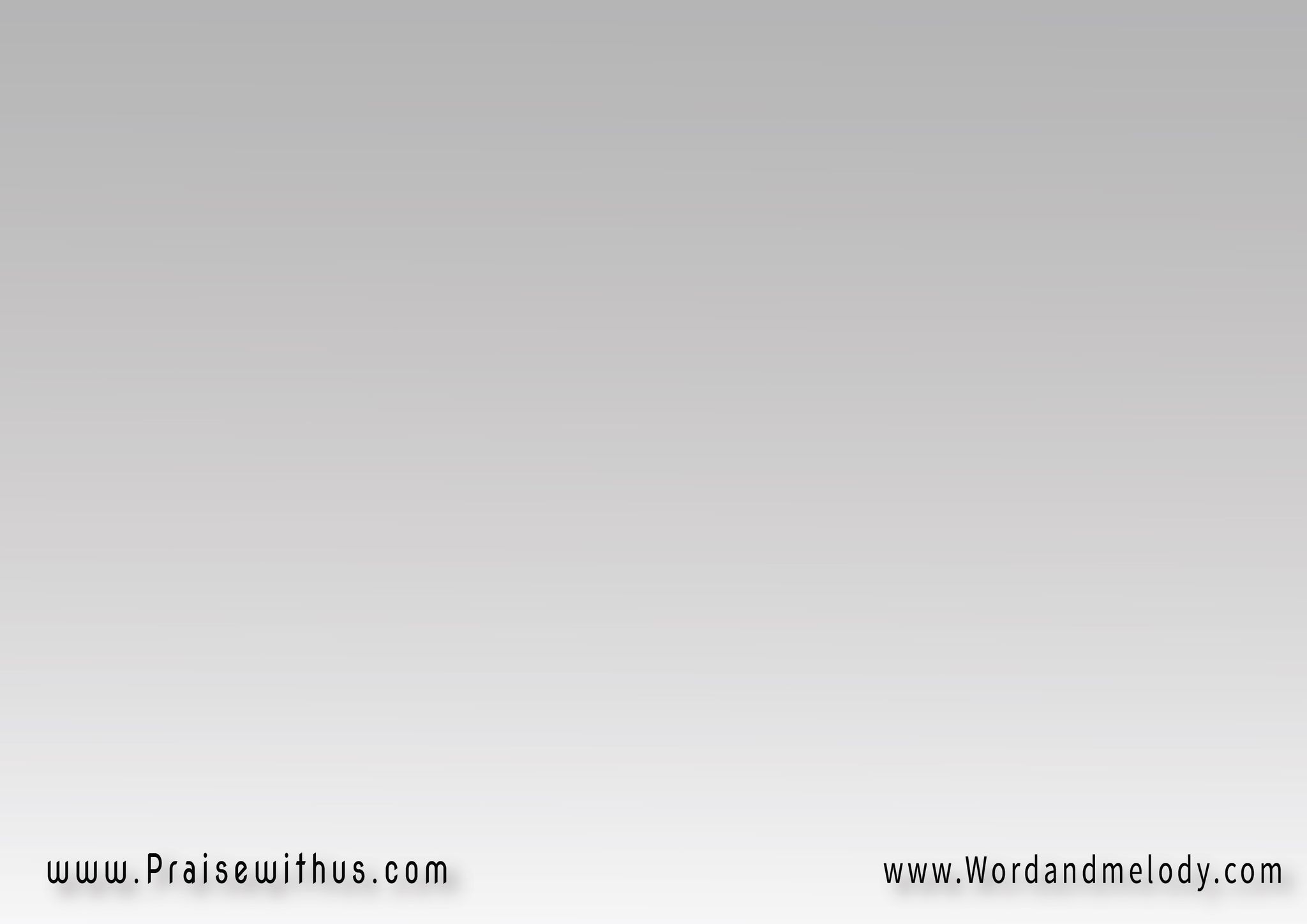 القرار: 
 أبويا وسيدي 
أرفعلك تمجيدي 
يا فرحي وعيدي 
في مشوار البرية
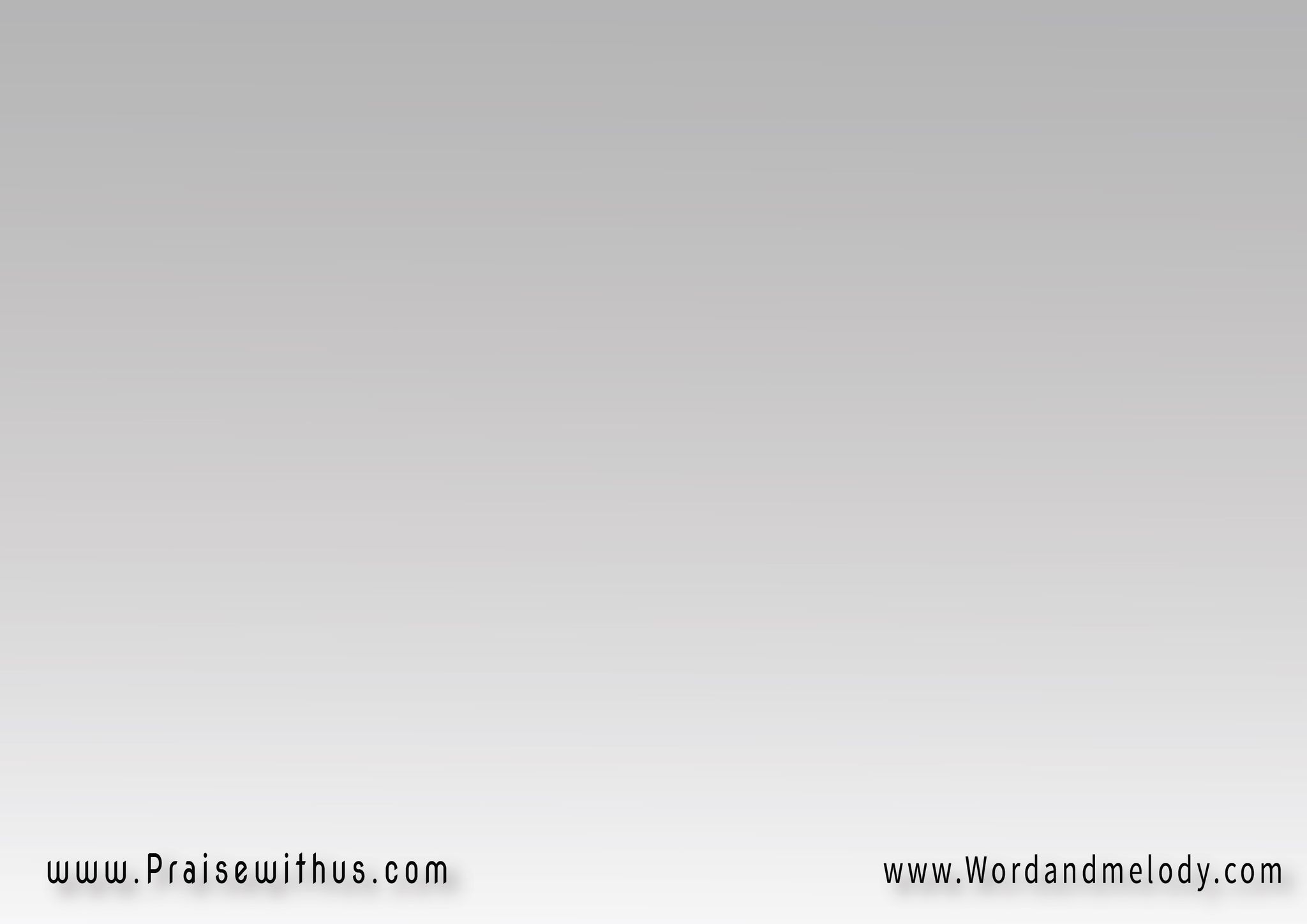 5-
كرامة ومجد لك 
عجيب ما أجملك 
الفم يقبلك 
على اليد السخية
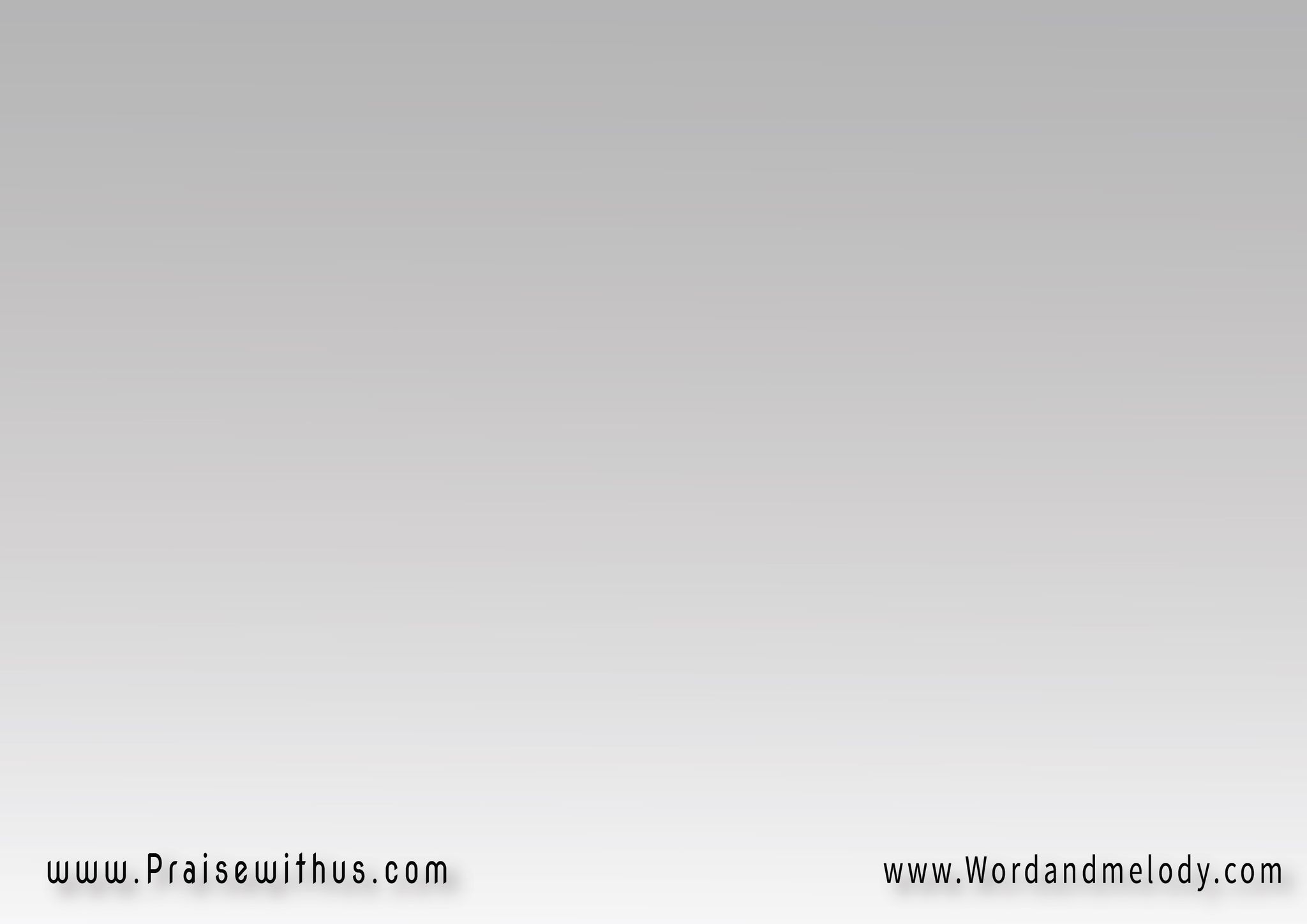 القرار: 
 أبويا وسيدي 
أرفعلك تمجيدي 
يا فرحي وعيدي 
في مشوار البرية
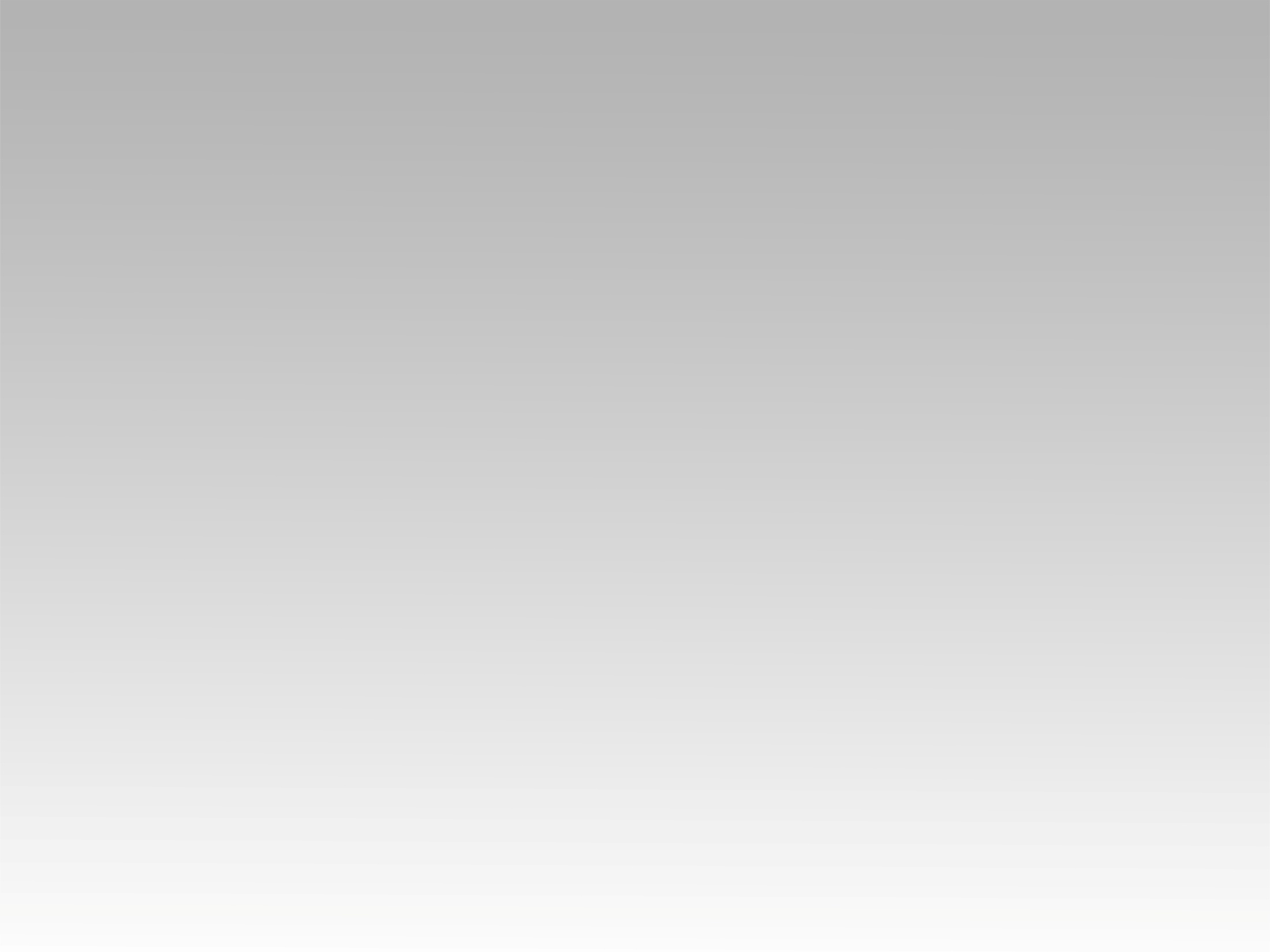 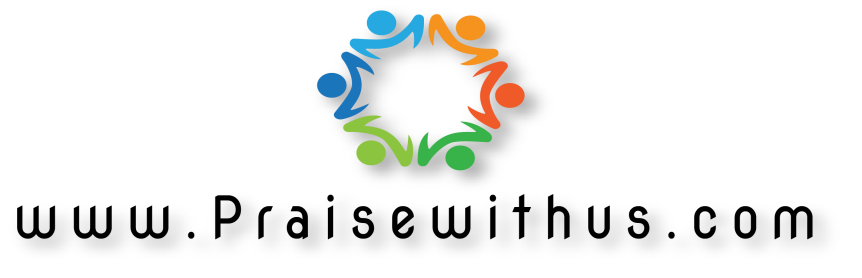